MARCO SINIBALDI
Dott.ressa in infermieristica
Barbara Stabile
Amo il mio lavoro 
15 anni di esperienza nel settore sanitario.
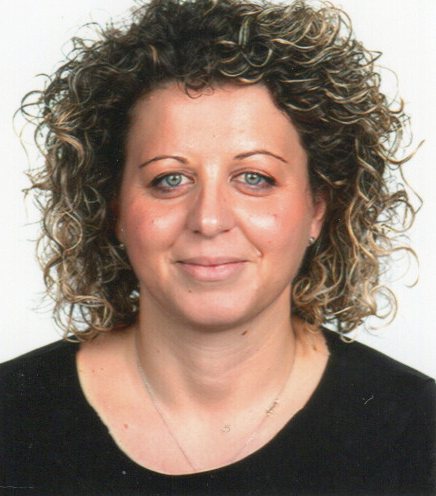 Profilo professionale
Anno 2007 - 2008
Tirocinio Triennale svolto durante il corso di studio, presso l’Ospedale Santa Chiara di Pisa.
13/07/2009
15/12/2009
Esperienza lavorativa svolta presso rsa Pio Istituto Santa Caterina De Ricci Prato
Contatti
01/01/2016
Ad oggi
Infermiera domiciliare
Via Panaro 73
Agliana ( PT )
51031
01/01/2016
Ad oggi
Infermiera presso farmacia e Studi Medici
➤
01/01/2018
Ad oggi
Libera Professione presso Alliance Medical Pistoia Centro Diagnostico
Prelievi
Montaggio holter cardiaco e pressorio
Collaborazione con anestesista ai mezzi di contrasto in rm e tac
Endoscopia digestiva 
Pet
☏ 339/7100947
✉
stabile.barbara@libero.itmarcstaosmarco2013@libero.it
Data e luogo di nascita
23-06-1982
Oliveto Citra
        (SA)
Istruzione e formazione
Diploma di Ragioneria.
Laurea Triennale in Scienze Infermieristiche conseguito nell’Anno 2007- 2008 presso l’Università di Pisa Facoltà di Medicina e Chirurgia il 27/04/2009.
Iscritta al Collegio IPASVI di Pistoia con N 2471 di posizione. 
In possesso attestato BLSD Adulto – Pediatrico
Nazionalità
Italiana
In possesso di Polizza RCP
Ai sensi e per gli effetti della legge N. 196/2003,autorizzo al trattamento dei miei dati Personali limitatamente alle finalità previste dalla presente domanda di lavoro.